MOLIERErövidített
Szalai lászlóné lenke
Molière1622-1673A francia klasszicista komédia megteremtője
A francia klasszicista dráma: 
       
Nemes egyszerűség, csendes nagyság
Egyensúly, harmónia teremtés
Visszafogottság, szenvedély mentesség
Antik mintakövetés: a cselekmény egy helyen, egy időben, egy szálon
Feladat: formában fegyelmet, tartalomban minőséget alkotni.
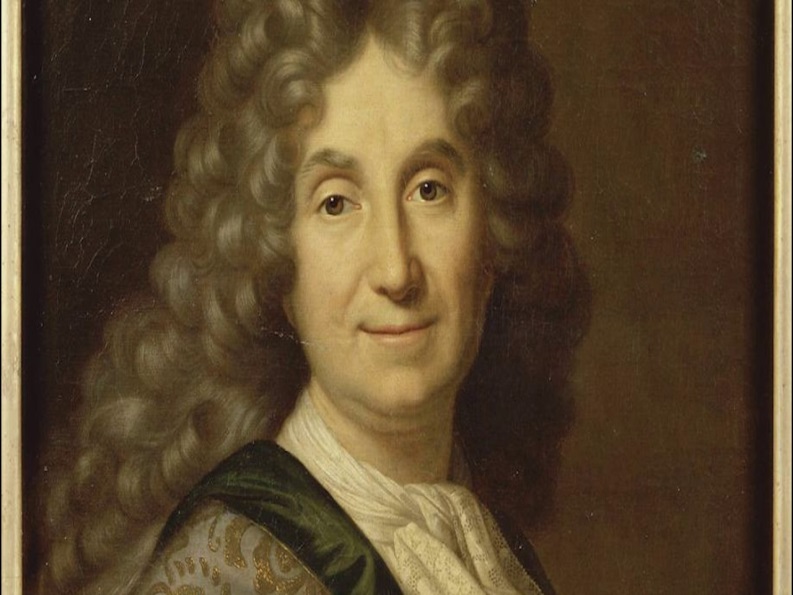 Boileau 1636-1711
Jean Racine (1639-1699)                      Pierre Corneille (1606-1684)
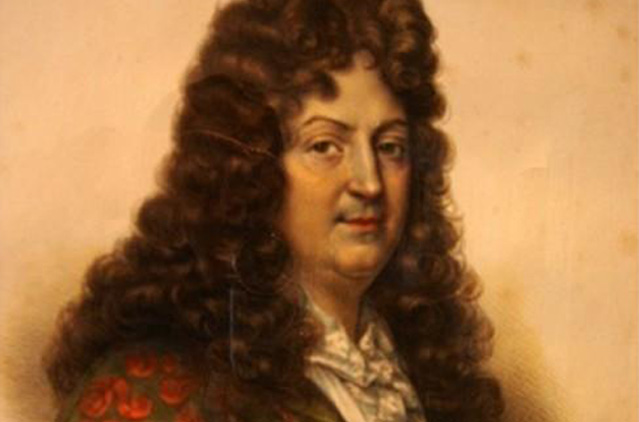 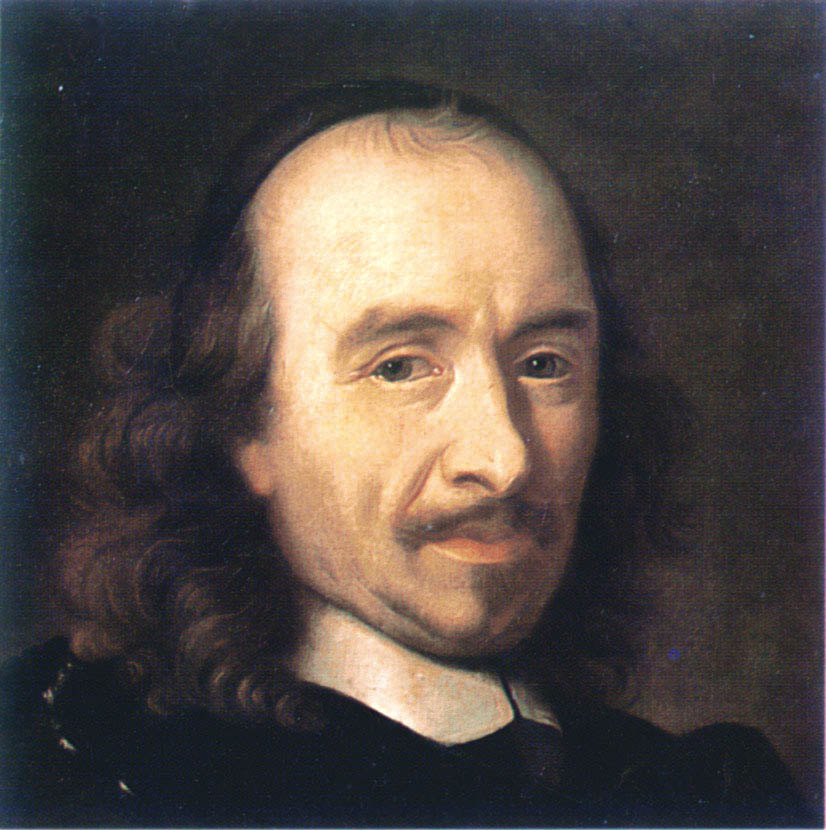 A dráma sajátosságai:

Monológok, dialógok, konfliktus
Színpadra szánt
Szerzői utasítások
Tragédia, komédia
A tragédia jellemzői:

Szereplők, hármas egység,
Ünnepélyesség, következetesség
Zene nincs
Rímes verses forma
Szereplők végletes jellemek, szerelem és becsület konfliktusa
Gyönyörködtet és tanít.
A komédia jellemzői:

Témája, szereplői
Verses forma /többnyire/
Túlzás, értelemtől eltérés
Csodálatos fordulatok
Helyzet és jellemkomikum
Deus ex machina

A komédia az egyetlen műfaj, amely a népi bohózat hagyományainak felkarolásával és tovább fejlesztésével lehetőséget adott a népi kritika kifejezésére.
A francia színház sajátosságai:

Függöny, díszlet, kellékek
Nők a női szerepben
Ruházat
Felvonások
Nézők ruházata
Mértéktartás elve
Szórakoztat és tanít
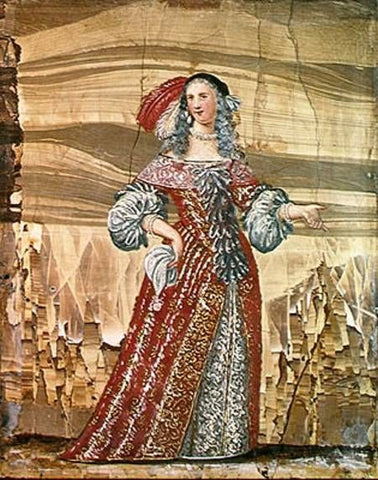 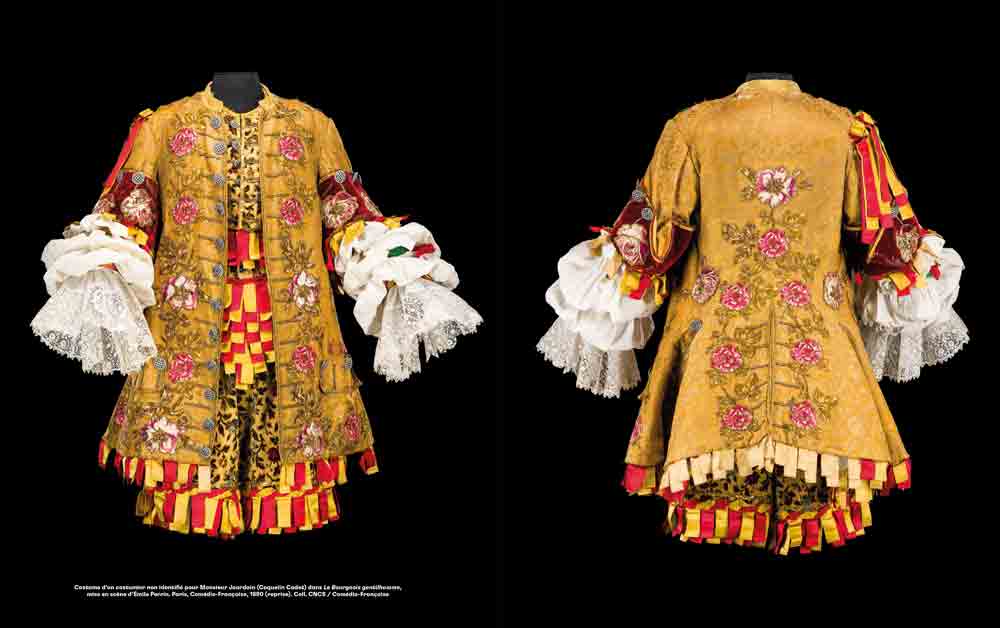 Molière élete és életműve szorosan összeforrt

Jómódú kárpitos család, hamar félárva
Jezsuita Kollégium
Antik latin műveket eredetiben olvas
Álszent jezsuitizmus
Természettudományos ismeretek
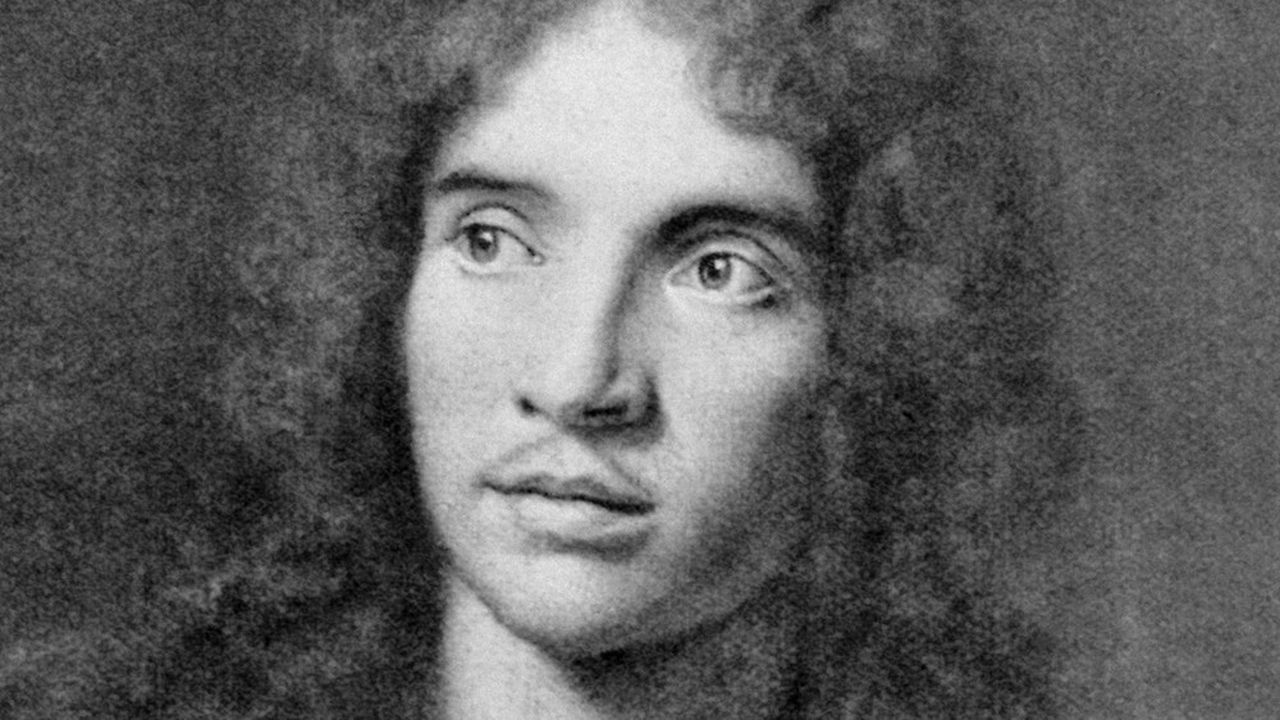 Jogi tanulmányok, de jogászság helyett a színészetet választotta
Apja kitagadja
Béjart mester színtársulata
Szép énekhang, jó mozgás
Önálló színtársulat, ami 2 év után megbukik
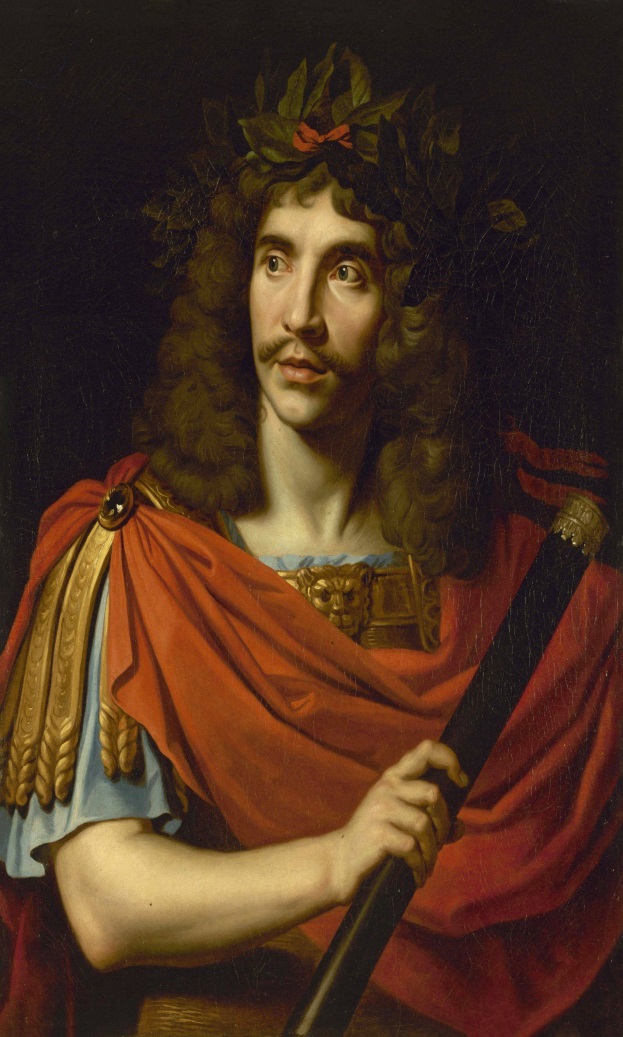 A színtársulat vidéki élete:

Az országjárás nehézségei
Írni kezd - főleg pásztorjátékokat
Minta:
commedia del arte: itáliai bohózat, rögtönzésre épül, állandó típusokat léptet színre, helyzet és jellemkomikumTovábbfejleszti : rögzíti a szöveget, verses forma, illendő a szöveg, drámai hármas egység. Új elem: rezonőr
antik irodalom
más írók művei
A népi bohózat: farce:
csattanós helyzet vagy jellemkomikum
negatív embertípusok nevetségessé tétele.
Tanulságok Molière számára
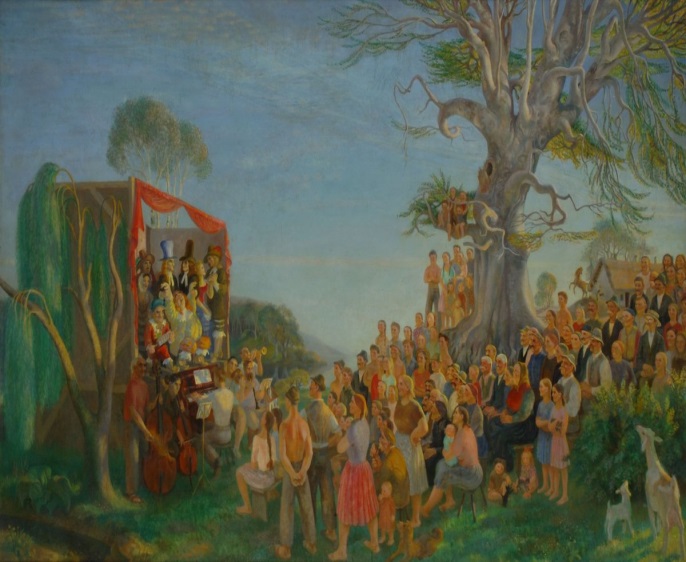 Visszatérés Párizsba

Az  „Orléans-i herceg társulata”
Királyi bemutatkozás: A szerelmes orvos c. darab

Siker ----- Petit Bourbon színházterme

Harc a rivális társulatokkal
A kényeskedők (1659)

Finomkodó társalgási stílus, nagyravágyás, sznobizmus
A kényeskedéssel szemben a természetes, józan emberi magatartás
A király elismerése: Molière az udvari színház igazgatója lesz
Nehézségek
Palais Royal lesz Molière színháza: ez az első, kizárólag színielőadásokra szolgáló épület
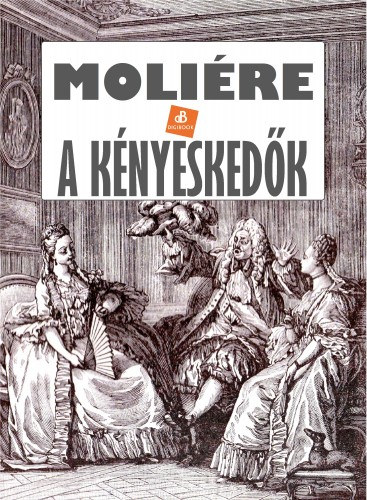 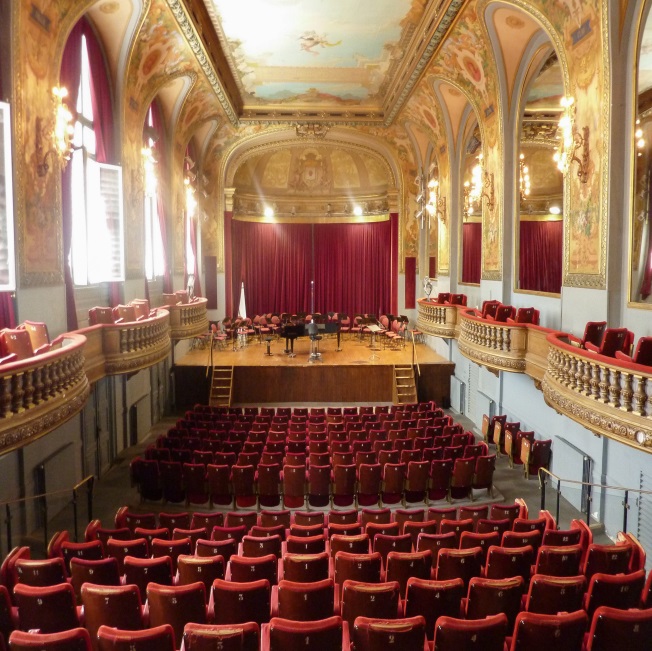 Tolakodók (1661)
Az öntelt márkik ellen irányult

Férjek iskolája (1661)

1662.: házassága

Nők iskolája (1662)
Bírálja a polgári házasságban  az anyagi érdekeken alapuló kényszert
A férfi feltétlen uralmát a női nemen
Szembeállítja ezzel az egymás kölcsönös megbecsülésén és szeretetén alapuló házasságot
Tartuffe (1664)

3, majd 5 felvonás
Álszentek, képmutatók bírálata
Botrány
A darab betiltása 
Újabb betiltás, kiátkozás veszélye
1668.: engedély a bemutatásra
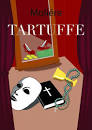 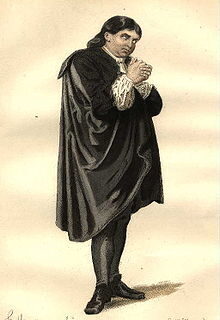 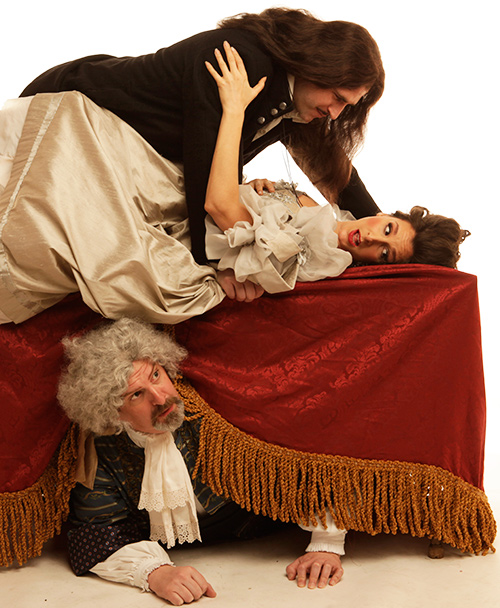 https://www.youtube.com/watch?v=0js8M7mtjiw&list=PLCqbrTPtRsCCPJJ_4Zm_wfxawBQFKzrGp&index=5
Don Juan (1665)
Molière a klasszikus dráma hármas szabályát felrúgja. A főhős nyílt ateizmusa miatt lekerült a műsorról

Mizantróp (1666)
A megkeseredett ember alakja - ez áll Molière személyiségéhez legközelebb

A fösvény (1668)
A pénzimádat nevetségessé tétele
Rettegés, gyanakvás, vagyonféltés
Beteges jellem
Tragikomédia
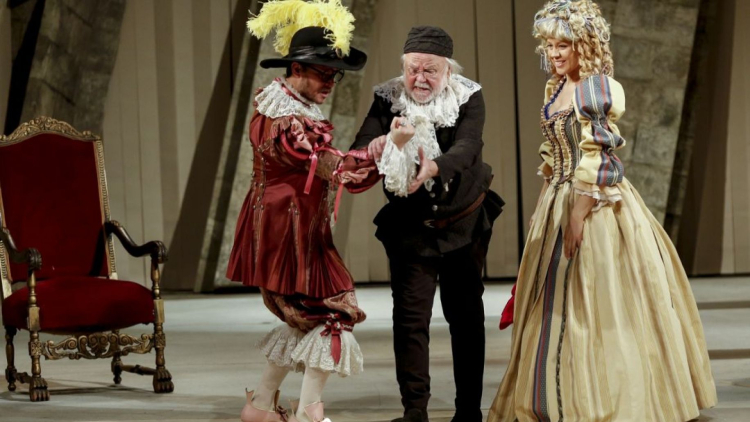 https://www.youtube.com/watch?v=MWoMP3UYjkk
Dandin György vagy a megcsalt férj (1668)
A nagyravágyás megcsúfolása

Úrhatnám polgár (1670)
A nemességhez való törleszkedés vágya
Nevetséges a nemesi életforma majmolása

Képzelt beteg (1672)
Orvosoktól és haláltól egyaránt rettegő hypochonder
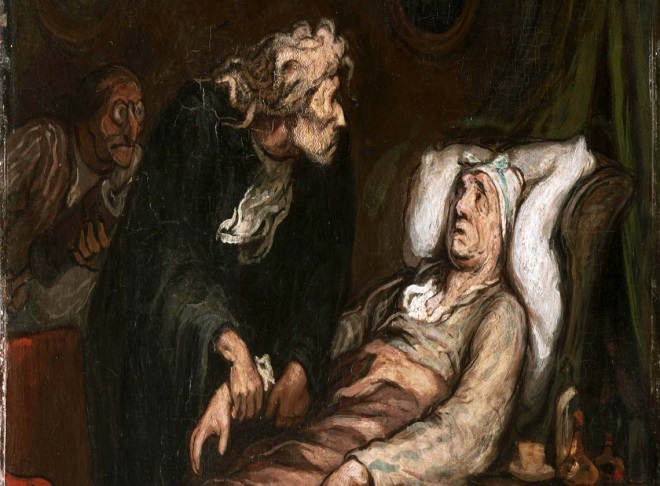 https://www.youtube.com/watch?v=ltEot6wnQBU
https://www.youtube.com/watch?v=ltEot6wnQBU&t=283s
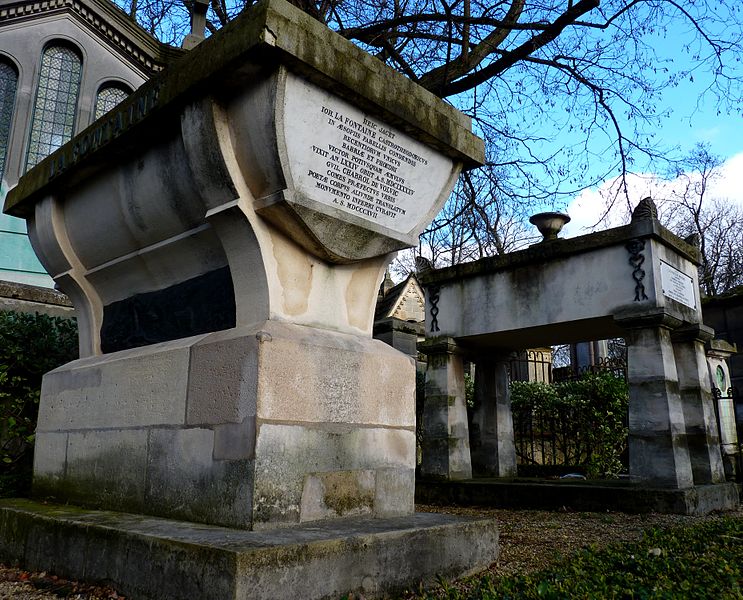 Molière halála, temetése

Molière sírja
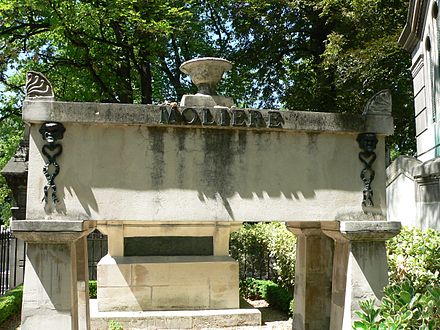 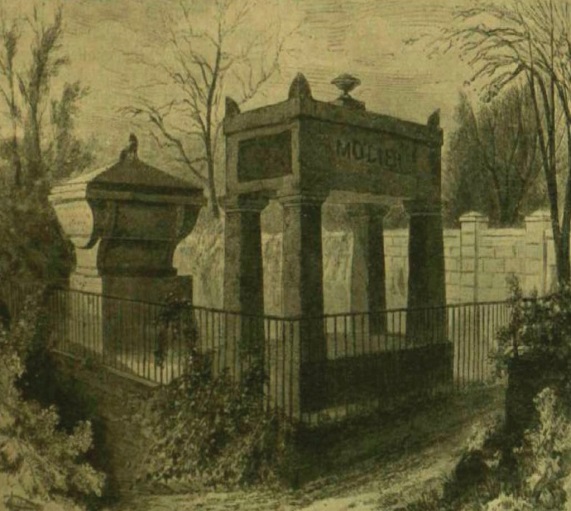 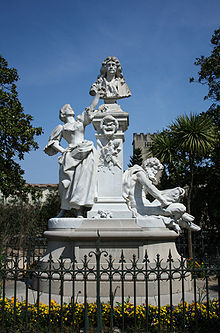 Molière művészete
Támadások ellene

Molière emlékműve

Művei az utókor szemében
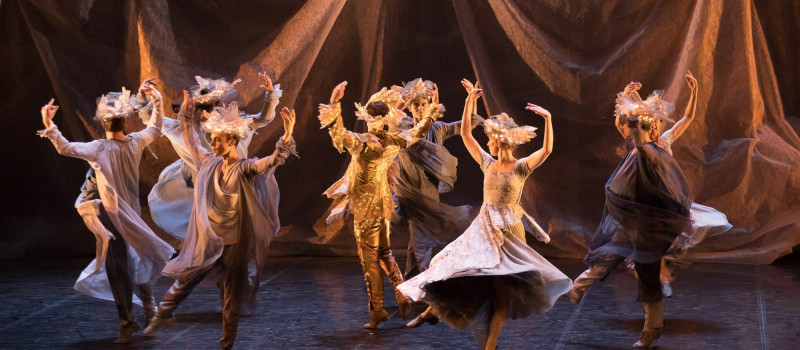 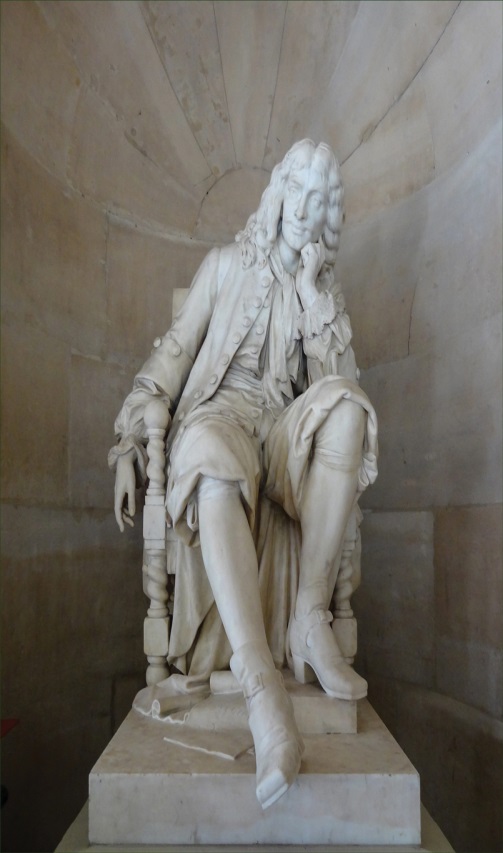 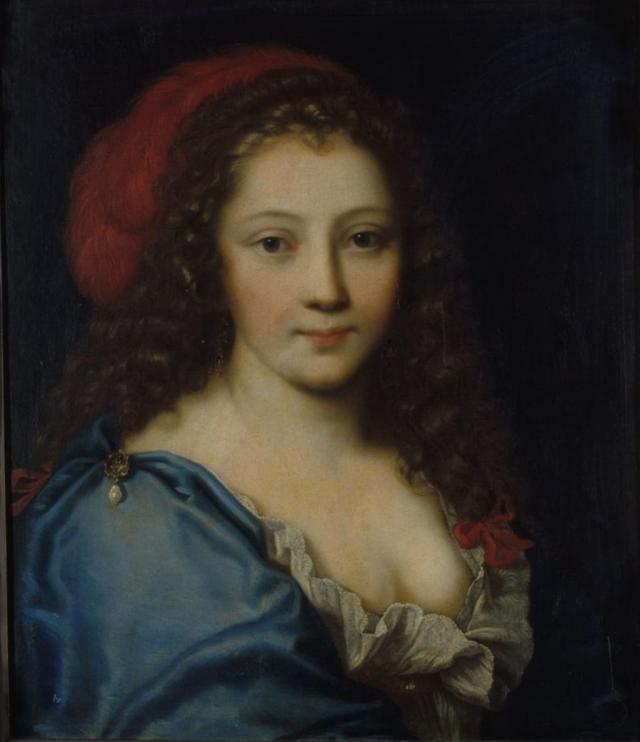 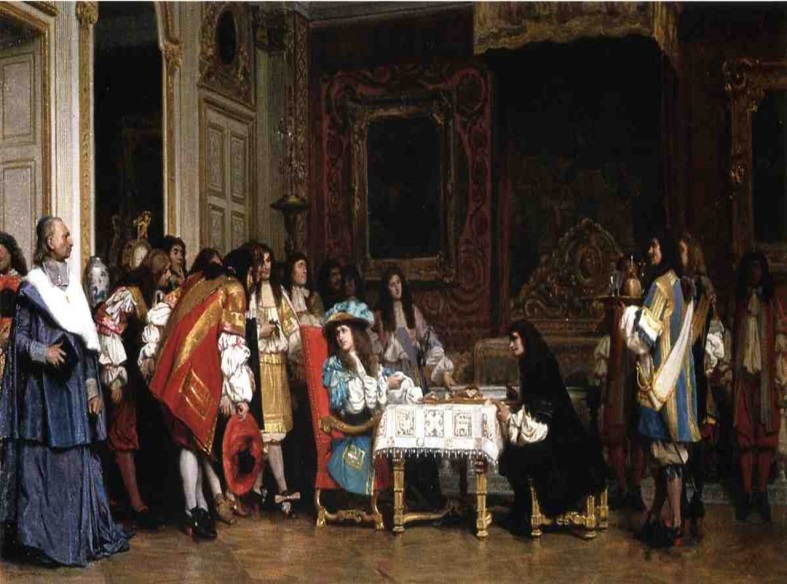